Úřad vlády České republikyOdbor lidských práv a ochrany menšin
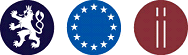 Dotační program    Podpora celostátních mezioborových sítí NNOMgr. Thuy Dieu Nguyen, Mgr. Alexandra McGehee
27. srpna 2021
Úřad vlády České republikyOdbor lidských práv a ochrany menšin
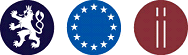 Program:
Úvod 
Změny pro rok 2022
Seznámení s výzvou pro rok 2022
Průběh dotačního řízení 
Závěrečná zpráva
Kontakty
Úvod
Úřad vlády České republikyOdbor lidských práv a ochrany menšin
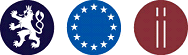 Změny/novinky pro rok 2022
Vydání nové Směrnice VÚV č. 9/2021 o poskytování neinvestičních dotací k financování projektů v oblasti lidských práv (http://www.vlada.cz/assets/ppov/rnno/aktuality/Priloha_9_Smernice-c--092021.pdf) 
Informace o cenách obvyklých zařízení a vybavení hrazených z dotace 2022 – po celý rok!
Úřad vlády České republikyOdbor lidských práv a ochrany menšin
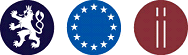 Změny/novinky pro rok 2022
Výše dotace – maximální výše dotace, o kterou lze požádat je stanoven nově na 900 000 Kč

Údaje o skutečném majiteli jako součást žádosti 
Výpis platných údajů z evidence skutečných majitelů jako povinná příloha 
Bodové hodnocení hodnotitelů
Výzva k podání žádostí o poskytnutí dotace 2022
Úřad vlády České republikyOdbor lidských práv a ochrany menšin
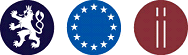 Čl. 1 Úvodní ustanovení
zveřejnění 4. srpna 2021
č.j. 23233/2021-UVCR
výčet právních předpisů, na základě kterých jsou dotace poskytovány

Dotace je určena na období od 01.01.2022 do 31.12.2022.
Úřad vlády České republikyOdbor lidských práv a ochrany menšin
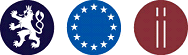 Čl. 2 Věcné zaměření Výzvy a účel dotace (I.)
Podpora celostátních mezioborových sítí NNO 
celostátní 
působí na celém území České republiky,
členství v ní je otevřené pro NNO z celé České republiky (pokud splňují podmínky dané stanovami),
v době podání Žádosti mají její členové z řad NNO sídlo alespoň v 3 krajích.
mezioborová
zabývá se neziskovým sektorem a NNO jako celkem, tzn. zabývá se jeho zákonností, transparentností, profesionalizací, financováním, dobrovolnictvím, vzděláním a osvětou,
členství nesmí být omezeno podle oborového zaměření účelu a aktivit jednotlivých členů,
výsledky své činnosti by měla organizace propagovat mezi širokou veřejností.
znaky sítě NNO 
vede seznam svých členů,
její členové mají povinnost platit členské příspěvky,
vyznačuje se demokratickým způsobem instalování svých členů,
má zřízenu kontrolní komisi (kontrolní orgán dle zákona č. 89/2012 Sb., občanský zákoník, ve znění pozdějších předpisů),
má alespoň jednoho zaměstnance v pracovněprávním vztahu, který její činnost organizuje a koordinuje, a tato pracovní pozice je zřízena a obsazena alespoň 6 měsíců před dnem podání Žádosti.
Úřad vlády České republikyOdbor lidských práv a ochrany menšin
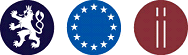 Čl. 2 Věcné zaměření Výzvy a účel dotace (II.)
Účel dotace: 
podpoření celostátních mezioborových sítí NNO (dále jen „SNNO“) a posílení jejich kompetentnosti, kvalifikovanosti a legitimity, aby efektivně zastupovaly zájmy svých členů navenek a přispívaly ke zvýšení povědomí široké veřejnosti o činnosti a významu NNO. 
Lze podpořit aktivity, které posilují a rozvíjí 
celostátní a mezioborový princip fungování SNNO, 
činnost určenou členským a dalším NNO,
zastupování zájmů členských NNO,
spolupráci se státní správou ve prospěch členských i dalších NNO,
osvětovou činnost, která je zaměřena na zvýšení povědomí široké veřejnosti o činnosti a významu NNO. 
Znaky SNNO, které nebudou podpořeny
zajímají se specifickou výsečí neziskového sektoru, např. střešní organizace NNO zaměřené na specifické skupiny obyvatel nebo na vymezené oblasti činnosti,
hlavní aktivitou je poskytování služeb veřejnosti.
Úřad vlády České republikyOdbor lidských práv a ochrany menšin
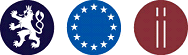 Čl. 3 Alokace Výzvy
celková alokace dotačního programu pro rok 2022
3 000 000,-Kč
Úřad vlády České republikyOdbor lidských práv a ochrany menšin
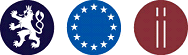 Čl. 4 Okruh oprávněných Žadatelů
Žadatel musí splňovat: 
právní forma spolek
organizace byla zřízena alespoň jeden rok před podáním Žádosti a má alespoň jeden rok zkušeností se stejným nebo obdobným typem aktivit, na které žádá dotaci,
účelem/posláním uvedeným ve stanovách je hájení a prosazování zájmů svých členů a realizace vzdělávacích, informačních a poradenských aktivit, a tímto způsobem vytváření podmínek pro rozvoj neziskového sektoru,
stanovy zakotvují demokratické mechanizmy instalovaní orgánů spolku,
členská základna je tvořena alespoň z 51 % NNO,
členové platí členské příspěvky,
členové z řad NNO mají sídlo alespoň ve třech krajích České republiky,
má zřízen kontrolní orgán podle zákona č. 89/2012 Sb., občanský zákoník, ve znění pozdějších předpisů,
má alespoň 1 zaměstnance v pracovněprávním vztahu, který činnost SNNO organizuje a řídí; tato pracovní pozice je zřízena a obsazena alespoň 6 měsíců před dnem podání Žádosti,
má minimálně od 01.08.2020 do dne předložení Žádosti zřízené webové stránky.
Úřad vlády České republikyOdbor lidských práv a ochrany menšin
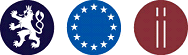 Čl. 5 Další požadavky, které musí Žadatel naplnit
Žadatel 
může podat do programu jen jednu žádost,
musí být přímo zodpovědný za projekt,
musí mít řádně splněné povinnosti stanovené zákonem č. 304/2013 Sb., o veřejných rejstřících právnických a fyzických osob o evidenci svěřenských fondů, ve znění pozdějších předpisů (https://www.zakonyprolidi.cz/cs/2013-304),
nesmí mít žádné splatné závazky ve vztahu ke státnímu rozpočtu, ke státním fondům, zdravotní pojišťovně, orgánům sociálního zabezpečení nebo rozpočtu územního samosprávného celku,
nesmí vůči majetku probíhat insolvence.

Požadovaná částka NOVĚ max. 900 000,-Kč
Úřad vlády České republikyOdbor lidských práv a ochrany menšin
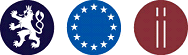 Čl. 6 Způsob použití dotace
účelová dotací ke krytí nejvýše 70 % celkových nákladů/výdajů projektu,
finanční prostředky uvedené v rozpočtu projektu musí být použity výhradně k realizaci projektu a naplnění výstupů uvedených v Přehledu výstupů projektu.
Úřad vlády České republikyOdbor lidských práv a ochrany menšin
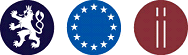 Čl. 7 Povinné náležitosti Žádosti (I.)
Formulář žádosti
Vyplněný formulář žádosti s povinnými údaji (název spolku, sídlo, kontaktní osoba atd.) včetně popisu projektu a jeho cílů, výstupů a aktivit, harmonogram projektu, popis projektového týmu a čestných prohlášení.
Nově je požadovány Údaje o skutečném majiteli
Další podklady
přílohy formuláře ( tabulky 1-4: rozpočet obecný, rozpočet dle zdrojů, přehled zaměstnanců, ostatní osobní náklady),
formulář přehledu výstupů projektu,
bankovní identifikace účtu, na který má být dotace převedena, 
originál plné moci nebo její ověřená kopie nebo jiný obdobný doklad, pokud bude dokumenty podepisovat osoba zmocněná statutárním orgánem.
Výpis platných údajů z evidence skutečných majitelů
Žadatel je až do ukončení řízení o poskytnutí dotace povinen oznámit Úřadu vlády změny údajů uvedených v Žádosti.
Úřad vlády České republikyOdbor lidských práv a ochrany menšin
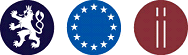 Čl. 7 Povinné náležitosti Žádosti (II.)
Povinné výstupy 
počet akcí pro členy SNNO,
počet osvětových akcí věnujících se zvýšení povědomí široké veřejnosti o činnosti a významu NNO,
funkční nástroje sloužící pro oboustrannou komunikaci s členy SNNO a jejich počet,
mediální výstupy prezentující činnost SNNO směrem k veřejnosti,
zpracování ankety spokojenosti členů SNNO jako součást závěrečné evaluace projektu.
Úřad vlády České republikyOdbor lidských práv a ochrany menšin
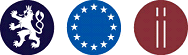 Čl. 8 Způsob podávání Žádosti
Podání žádosti 
prostřednictvím datové schránky (den doručení = den dodání do DS) ,
zprávu označte „ŽÁDOST – Podpora celostátních mezioborových sítí nestátních neziskových organizací pro rok 2022“.
ID datové schránky Úřadu vlády je: trfaa33.
v listinné podobě prostřednictvím poskytovatele poštovních služeb (den doručení = datum otisku razítka podací pošty na obálce),
zprávu označte „ŽÁDOST – Podpora celostátních mezioborových sítí nestátních neziskových organizací pro rok 2022“,
zašlete na adresu: Úřad vlády ČR, Odbor lidských práv a ochrany menšin – OLP, nábř. E. Beneše 4, 118 01 Praha 1 – Malá Strana.
podáním na podatelně Úřadu vlády (den doručení = datum otisku razítka podatelny Úřadu vlády).
K Žádosti podané před zveřejněním Výzvy se nepřihlíží.
Žadatelům se velmi doporučuje zřízení datové schránky pro urychlení komunikace s Úřadem vlády.
Úřad vlády České republikyOdbor lidských práv a ochrany menšin
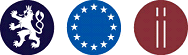 Čl. 9 Lhůta pro podání Žádosti
Lhůta pro podání Žádosti je stanovena nejpozději do 20. září 2021.
Úřad vlády České republikyOdbor lidských práv a ochrany menšin
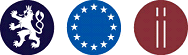 Čl. 10 Řízení o poskytnutí dotace- Do spolufinancování projektu je umožněno zahrnout práci dobrovolníků - do výše 10 % celkových rozpočtovaných nákladů/výdajů projektu.- Pro výkon dobrovolnické činnosti je povinen příjemce dotace vést průkaznou evidenci odvedené dobrovolnické činnosti jednotlivých dobrovolníků (v rozsahu datum zaevidování, jméno, příjmení a datum narození dobrovolníka, předmět činnosti, místo a časový rozsah vykonávaného dobrovolnictví v jednotlivých dnech).- Výše hodinové sazby dobrovolníků na rok 2022 činí 182 Kč/hod. Čl. 11 Způsob a kritéria hodnocení Žádosti - více informací v části Průběh dotačního řízení
Úřad vlády České republikyOdbor lidských práv a ochrany menšin
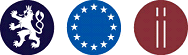 Čl. 12 Řízení o odnětí dotace
Dle § 15 rozpočtových pravidel a obecných předpisů o správním řízení
Úřad vlády České republikyOdbor lidských práv a ochrany menšin
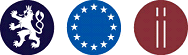 Čl. 13 Finanční vypořádání a vyúčtování dotace
Rozhodnutí o změně rozhodnutí, na základě které vznikne vratka 
Vrácení této části dotace do 30 dní ode dne nabytí právní moci rozhodnutí o změně rozhodnutí na účet Úřadu vlády, z něhož mu byla dotace poskytnuta.  (Nově)
Předčasné ukončení realizace v průběhu roku/nezapočetí realizace
Oznámení ÚV ČR do 14 dní  + do 30 dní vrátí poměrnou/celou částku.
Zánik/transformace příjemce na jinou právní formu než spolek
Vrácení poměrné části dotace na účet ÚV.
Závěrečná zpráva do 15. února 
finanční vypořádání dotace podle vyhlášky o finančním vypořádání, 
závěrečnou zprávu o realizaci projektu + údaje pro vyúčtování dotace + info o změnách v průběhu realizace,
kopie účetních sestav,
příp. přehled dobrovolníků zapojených do projektu,
příp. další podklady, ke kterým bude příjemce vyzván.
Úřad vlády České republikyOdbor lidských práv a ochrany menšin
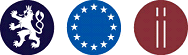 Čl. 14 Kontrola použití dotace
Úřad vlády kontroluje poskytnutí prostředků ze státního rozpočtu,
příjemce dotace umožní Úřadu vlády provedení kontroly hospodaření s veřejnými prostředky,
porušení podmínek pro použití dotace = porušení rozpočtové kázně podle § 44 a § 44a rozpočtových pravidel.
Průběh dotačního řízení
Úřad vlády České republikyOdbor lidských práv a ochrany menšin
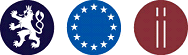 Průběh dotačního řízení
Výzva zveřejněna na stránkách Úřadu vlády ČR	4. srpna 2021
Žádost o poskytnutí dotace musí být odeslána do 	20. září 2021 
Formální a věcné hodnocení žádostí			září – říjen 2021
Výzva k odstranění formálních nedostatků 		říjen 2021
Jednání Komise pro hodnocení projektů 		listopad 2021
Úprava žádosti na doporučení Komise 		leden 2022
(+ Závěrečná zpráva a vyúčtování dotace 2021)
Posouzení upravené žádosti Komisí 			leden 2022
Rozhodnutí o poskytnutí dotace/zamítnutí		březen 2022
Vyplacení prostředků pravděpodobně do           	31. března 2022
Závěrečná zpráva a vyúčtování 			únor 2023
Úřad vlády České republikyOdbor lidských práv a ochrany menšin
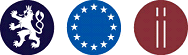 Výzva k podání žádosti
Vyhlášení dotačního řízení na rok 2022 dne 4. srpna 2021
http://www.vlada.cz/cz/ppov/rnno/aktuality/vyhlaseni-dotacniho-rizeni-pro-rok-2022-v-dotacnim-programu-podpora-celostatnich-mezioborovych-siti-nestatnich-neziskovych-organizaci-pro-rok-2022-190129/text výzvy včetně všech příloh  
Formulář Žádosti,
Formulář Přehledu výstupů projektu,
Návod k vyplnění rozpočtu projektu,
Informace o cenách obvyklých týkajících se zařízení a vybavení pořizovaných z poskytnuté dotace pro rok 2022,
Informace o možnosti zahrnutí práce dobrovolníků do spolufinancování projektu,
Kritéria formálního a věcného hodnocení Žádosti,
Odvody za porušení podmínek a povinností při čerpání dotace,
Jednací řád Komise,
Směrnice vedoucího Úřadu vlády č. 9/2021 o poskytování neinvestičních dotací k financování programů v oblasti lidských práv,
Výjimka k zajištění dotačního řízení k programu Podpora celostátních mezioborových sítí nestátních neziskových organizaci pro rok 2022.
Doporučujeme podrobně prostudovat text výzvy, zejm. část věnující výstupům projektu a oprávněným žadatelům!
Úřad vlády České republikyOdbor lidských práv a ochrany menšin
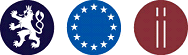 Podání žádosti
podání žádosti nejpozději do 20. září 2021

Možnosti podání
prostřednictvím datové schránky (den doručení = den dodání do DS) ,
zprávu označte „ŽÁDOST – Podpora celostátních mezioborových sítí nestátních neziskových organizací pro rok 2022“,
ID datové schránky Úřadu vlády je: trfaa33. 
v listinné podobě prostřednictvím poskytovatele poštovních služeb (den doručení = datum otisku razítka podací pošty na obálce),
zprávu označte „ŽÁDOST – Podpora celostátních mezioborových sítí nestátních neziskových organizací pro rok 2022“,
zašlete na adresu: Úřad vlády ČR, Odbor lidských práv a ochrany menšin – OLP, nábř. E. Beneše 4, 118 01 Praha 1 – Malá Strana.
podáním na podatelně Úřadu vlády (den doručení =  datum otisku razítka podatelny Úřadu vlády).

K Žádosti podané před zveřejněním Výzvy se nepřihlíží.

Žadatelům se velmi doporučuje zřízení datové schránky pro urychlení komunikace s Úřadem vlády. Žadatel, jež vlastní datovou schránku by ji měl při komunikaci s orgány státní správy používat!
Úřad vlády České republikyOdbor lidských práv a ochrany menšin
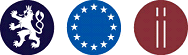 Obsah žádosti
1 žadatel = 1 žádost = 1 projekt

Žádost musí obsahovat:
 
vyplněný formulář žádosti (včetně čestných prohlášení, podrobného popisu a harmonogramu projektu), 

vyplněné přílohy formuláře žádosti (tabulky 1-4: rozpočet obecný, rozpočet de zdrojů, přehled zaměstnanců, ostatní osobní náklady),

vyplněný formulář přehledu výstupů projektu (jasně definované kvantitativní hodnoty výstupů),

bankovní identifikaci účtu, na který má být případná dotace převedena (kopie smlouvy s bankou nebo potvrzení o vedení účtu žadatele), dodatek ke smlouvě není akceptován, 

originál nebo ověřenou kopii plné moci.

Výpis platných údajů z evidence skutečných majitelů (nově) https://esm.justice.cz/ias/issm/rejstrik
Úřad vlády České republikyOdbor lidských práv a ochrany menšin
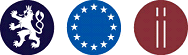 Nejčastější chyby v žádosti
Název a adresa sídla žadatele není v souladu s veřejným rejstříkem 
Při vyplňování žádosti vycházejte (kopírujte) údaje z veřejného rejstříku!
Údaje vyplňujte stručně, ale přesně a pravdivě.
Výše požadované dotace musí představovat max. 70% celkových nákladů projektu. 
Výstupy projektu 
Jasně formulované, kvantifikovatelné a doložitelné!
Musí být v souladu s cíli a aktivitami projektu (viz popis  a harmonogram projektu)
jsou závazné, za jejich nesplnění Vám hrozí odvod – viz Příloha č. 7
Úřad vlády České republikyOdbor lidských práv a ochrany menšin
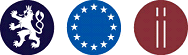 Formální hodnocení žádosti
Formální hodnocení žádostí provádí příslušný útvar – září/říjen 2021
Postupuje přitom dle Kritérií formálního a věcného hodnocení Žádost – příloha č. 6 http://www.vlada.cz/assets/ppov/rnno/aktuality/Priloha_6_Kriteria-formalniho-a-vecneho-hodnoceni.pdf 
Doporučujeme před podáním žádost zkontrolovat, zda je v souladu s těmito kritérii!
Úřad vlády České republikyOdbor lidských práv a ochrany menšin
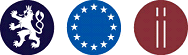 Formální hodnocení žádosti
Výsledkem formálního hodnocení může být: 
Výzva k odstranění nedostatků žádosti
ve formě USNESENÍ doručené datovou schránkou, poštou,
Stanovená lhůta se počítá od doručení usnesení – lze prodloužit, ale pouze na žádost doručenou před uplynutím dané lhůty.
Zastavení řízení ve formě Usnesení o zastavení řízení:
žádost nebyla podána ve lhůtě stanovené výzvou, tzn. do 20. září 2021,
žadatel neodpovídá okruhu oprávněných žadatelů o dotaci uvedenému ve výzvě,
neodstraní-li žadatel o dotaci vady ve stanovené lhůtě (včetně zmeškání lhůty),
zanikl-li žadatel o dotaci přede dnem vydání rozhodnutí o poskytnutí dotace,
nastane některý z důvodů uvedených v § 66 odst. 1 správního řádu – např. pokud je žádost právně nepřípustná, tzn. např. je umožněno podat v daném programu pouze jednu žádost, ale budou doručeny žádosti dvě.
Splnění formálních náležitostí
žadatel nebude kontaktován, 
žádost postupuje do věcného hodnocení.
Úřad vlády České republikyOdbor lidských práv a ochrany menšin
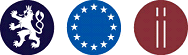 Věcné hodnocení
Na základě Kritérií formálního a věcného hodnocení Žádosti – příloha č. 6
Externí hodnocení 
min. 2 posudky na projekt, max. 100 b/posudek,
pokud bude rozdíl v bodech více než 25, bude zadán 3 posudek.
do výsledného hodnocení se započítávají hodnocení, mezi kterými je bodový rozdíl nižší.
pokud je rozdíl mezi nejnižším a prostředním hodnocením shodný jako rozdíl mezi nejvyšším a prostředním hodnocením, vstupují do výsledného hodnocení všechna 3 hodnocení (nově).

Na základě výsledného bodového součtu: 
pořadí žádostí pro jednání Komise

Vyjádření dotačního pracovníka k 3E žádosti
Vyjádření Oddělení kontroly k uznatelnosti/neuznatelnosti nákladů/výdajů
Úřad vlády České republikyOdbor lidských práv a ochrany menšin
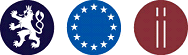 Jednání Komise
Jednání komise vychází z jednacího řádu – příloha č. 8 (http://www.vlada.cz/assets/ppov/rnno/aktuality/Priloha_8_Jednaci-rad-Komise.pdf)

Komise jedná zpravidla 2 krát: 
1. jednání
Komise postupuje sestupně od nejlépe hodnocené žádosti,
Diskuze o obsahu žádosti, nastavení výstupů, rozpočtu atd., 
Hlasování,
Výsledek: 
Návrh pro ředitelku Odboru lidských práv a ochrany menšin poskytnout dotaci v plné výši nebo návrh žádost zcela zamítnout,
Doporučení úpravy žádosti + konkrétní návrh.

2. jednání (v případě úpravy žádosti)
Hlasování,
Návrh na výši poskytnuté dotace pro ředitelku Odboru lidských práv a ochrany menšin.
Úřad vlády České republikyOdbor lidských práv a ochrany menšin
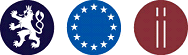 Úprava žádosti
Komise může doporučit úpravu žádosti:
Navrhne nižší částku dotace než byla původně požadována (např. některé z aktivit nejsou dotačním programem podporovány nebo náklady/výdaje nesplňují kritéria 3E),
V rozpočtu dotace neuznatelné náklady/výdaje,
Chybně zařazené náklady/výdaje v položkách rozpočtu dotace,
Chybně vyplněný Přehled výstupů projektu.

Výzva k úpravě žádosti ve formě USNESENÍ (datovou schránkou, poštou)
Úřad vlády České republikyOdbor lidských práv a ochrany menšin
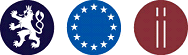 Úprava žádosti
Lhůta min. 10 dní od doručení USNESENÍ – lze prodloužit, ale pouze na žádost doručenou před uplynutím dané lhůty,
Upravenou Žádost lze zaslat zpět datovou schránkou, poštou či podat na podatelně Úřadu vlády.
Není možné navýšit žádnou položku rozpočtu či vytvořit novou položku.
Pokud není žádost upravena v termínu – Komise opět posoudí žádost původní - dotaci z části poskytne a žádost ve zbytku zamítne nebo žádost zcela zamítne.
Úřad vlády České republikyOdbor lidských práv a ochrany menšin
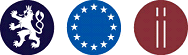 Vydání rozhodnutí a vyplacení dotace
Před vydáním rozhodnutí kontrola údajů – soulad s rejstříkem (změny nahlašovat průběžně!).

Rozhodnutí:
zcela poskytne dotaci,
zcela zamítne žádost o poskytnutí dotace,
dotaci zčásti poskytne a zároveň žádost ve zbytku zamítne.

Podmínky a povinnosti příjemce dotace; odvody za porušení podmínek a povinností (porušení rozpočtové kázně).
Předat rozhodnutí dalším osobám, zejména ekonomům/účetním.

Vyplacení dotací zpravidla do 31. března.
Úřad vlády České republikyOdbor lidských práv a ochrany menšin
Odbor rovnosti žen a mužů
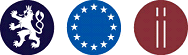 Změny během realizace projektu
Změny 
identifikační údaje – emailem (pokud se dají ověřit v rejstříku), jiné údaje datovou schránkou, poštou,
personální – emailem,
v projektu (věcné i finanční) – oficiální žádost datovou schránkou, poštou -> posouzení útvarem (doložení dalších dokumentů) -> vydání nového rozhodnutí o poskytnutí dotace nebo rozhodnutí o zamítnutí změny.

Přesuny v rozpočtu v rámci 20 % není nutné hlásit v průběhu roku, ale v závěrečné zprávě ANO (podléhá sankci).
Úřad vlády České republikyOdbor lidských práv a ochrany menšin
Odbor rovnosti žen a mužů
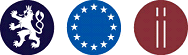 Závěrečná zpráva
Prostřednictvím datové schránky, poskytovatele poštovních služeb či na podatelně ÚV ČR podat do 15. února 2023.

Obsah: 
Závěrečná zpráva
Finanční vypořádání, příp. vratka (stejný termín!) -> jinak jde o porušení rozpočtové kázně 
Účetní sestavy zvlášť k dotaci a zvlášť k projektu
Podrobné informace o práci dobrovolníků na projektu
Úřad vlády České republikyOdbor lidských práv a ochrany menšin
Odbor rovnosti žen a mužů
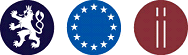 Závěrečná zpráva
Účetní sestava dotace ve shodě se schváleným rozpočtem dotace,
Nepřidávat žádné nové, tzn. neschválené, náklady/výdaje,
Nepoužít položku s původně nulovou hodnotou (výjimkou je skupina položek Osobní náklady),
Přesuny o 20 % mezi položkami (řádky)! (výjimkou je skupina položek Osobní náklady).
Rozpočet projektu – schválené rozhodnutí
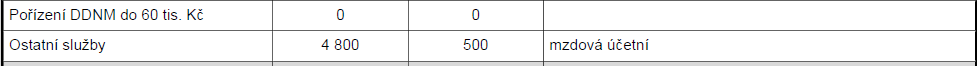 Rozpočet projektu - Závěrečná zpráva
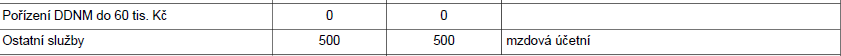 Účetní sestava k dotaci
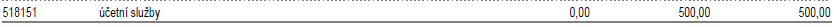 Úřad vlády České republikyOdbor lidských práv a ochrany menšin
Odbor rovnosti žen a mužů
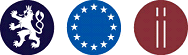 Závěrečná zpráva
Rozpočet projektu – schválené rozhodnutí
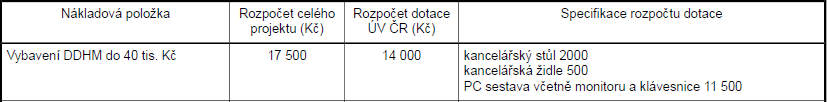 Rozpočet projektu - Závěrečná zpráva
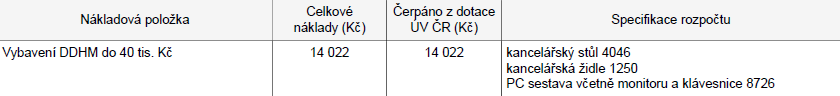 Účetní sestava k dotaci
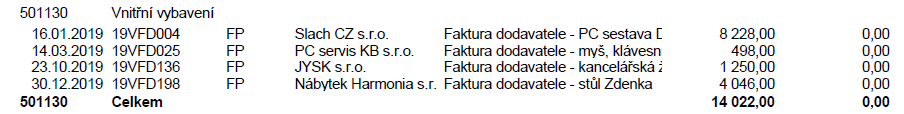 v závěrečné zprávě upravte v rozpočtu projektu částky ve Specifikaci rozpočtu dle účetní sestavy k dotaci
Úřad vlády České republikyOdbor lidských práv a ochrany menšin
Odbor rovnosti žen a mužů
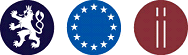 Informace o dobrovolnících
za dobrovolnickou činnost se považuje veřejně prospěšná činnost, která je vykonávána dobrovolníkem, který dosáhl alespoň 15 let věku, ze svobodné vůle, ve svém volném čase a bez nároku na odměnu, protislužbu nebo jiné zvýhodnění

sazba pro rok 2022 – 182 Kč/hod - započítat do spoluúčasti v položce OON (DPČ/DPP), a to až do výše 10 % celkových nákladů/výdajů projektu, na který je dotace požadována

příjemce dotace je povinen vést průkaznou evidenci odvedené dobrovolnické činnosti jednotlivých dobrovolníků, a to v rozsahu:
 datum zaevidování,
 jméno, příjmení a datum narození dobrovolníka,
 předmět činnosti,
místo a časový rozsah vykonávaného dobrovolnictví v jednotlivých dnech.

Vložit do závěrečné zprávy!!!!
Úřad vlády České republikyOdbor lidských práv a ochrany menšin
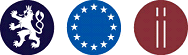 Závěrečná doporučení
všechny požadované náklady/výdaje v žádosti dostatečně odůvodněte a to i náklady/výdaje na mzdy a odměny,
výstupy a aktivity projektu jasně a zřetelně popište a co nejvíce specifikujte!,
dodržujte termíny,
seznamte se důkladně se všemi dokumenty (především Výzva k podání žádosti a Rozhodnutí), seznamte s těmito dokumenty i další osoby, především účetní,
při komunikaci s Úřadem vlády využívejte především datovou schránku,
vyzvedávejte si námi zaslané dokumenty na poště, případně v datových schránkách včas, urychlí to celé dotační řízení.
Úřad vlády České republikyOdbor lidských práv a ochrany menšin
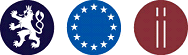 DĚKUJEME ZA POZORNOST
Kontakt

Mgr. Thuy Dieu Nguyen, email: nguyen.thuy@vlada.cz, tel. 296 153 274